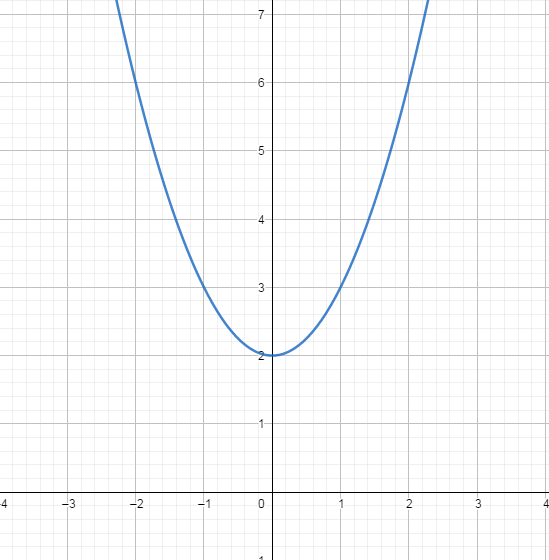 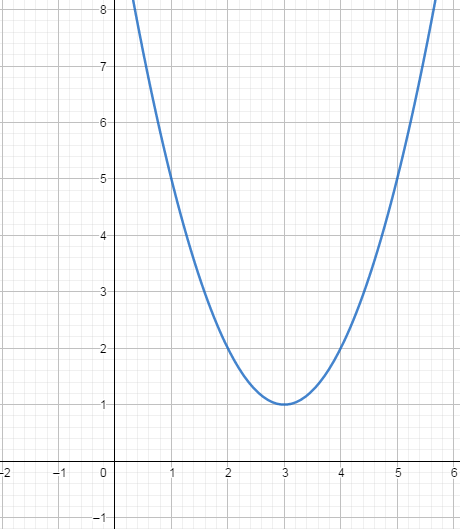 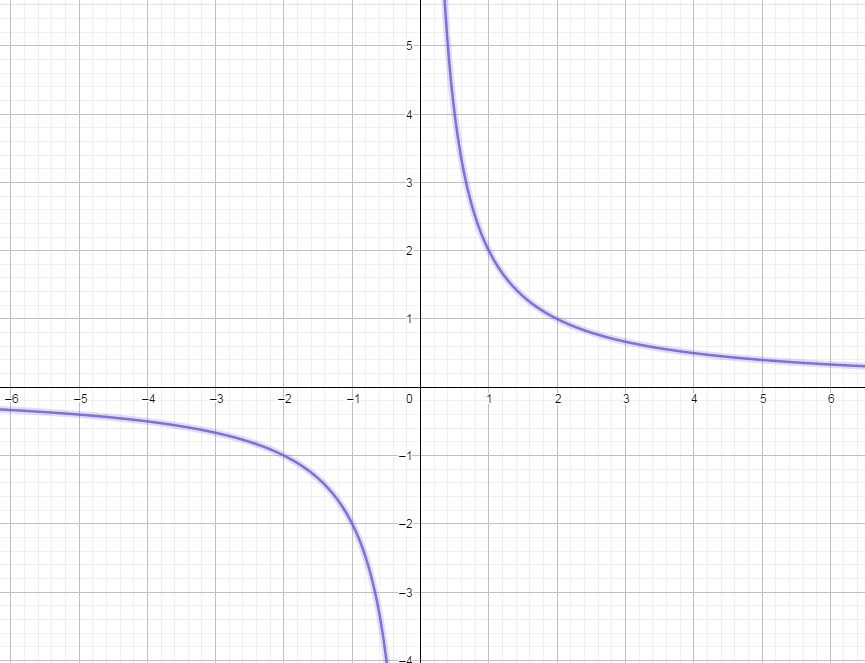 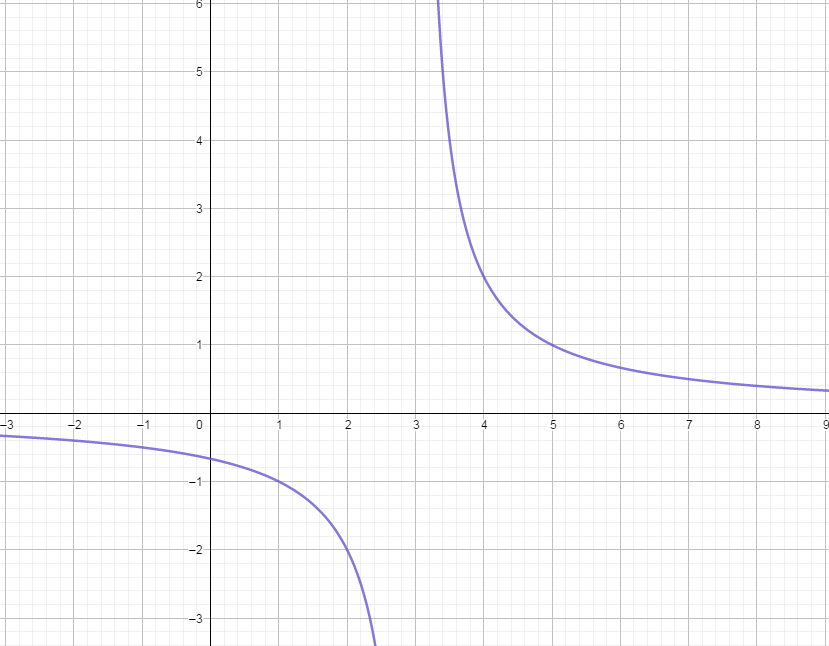 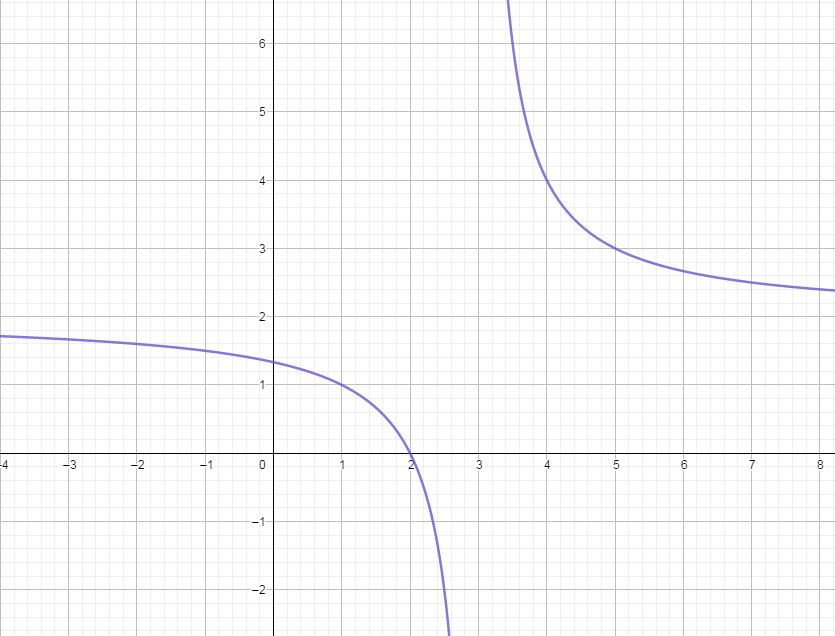 1) найти нули подмодульных выражений – абсциссы вершин ломаной;
2) найти по одной контрольной точке в левом и правом бесконечных звеньях
1) построить график функции y = f(x);
2) часть графика, лежащую ниже оси х отобразить симметрично относительно этой оси (вверх)
1) построить график функции y = f(x);
2) часть графика, лежащую правее оси у отобразить симметрично относительно этой оси (влево)
Задание 23
Критерии оценивания задания 23